Разработка для обучения по английскому языку 5-8 классах
«Проведение досуга»









Автор разработки: 
Агарагимова Зарипат Гаджимурадовна
What’s the date today?
What’s the weather like today?
Did you travel a lot?
Where were you?
What did you see?
Back 
Beach

Diary

During
Find 
Resort
Sand
Sandy
Terrible
Go boating
Go fishing
Make sandcastles
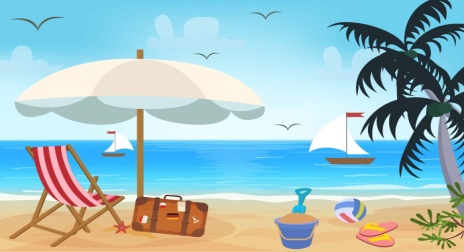 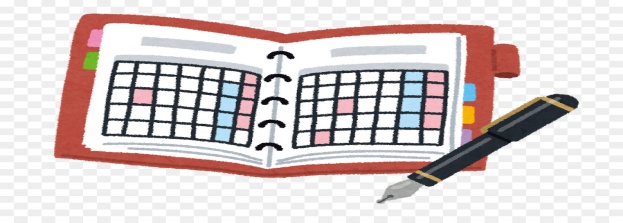 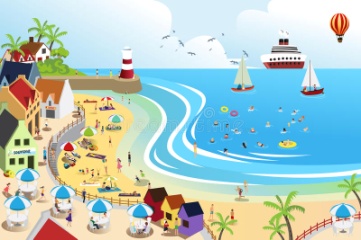 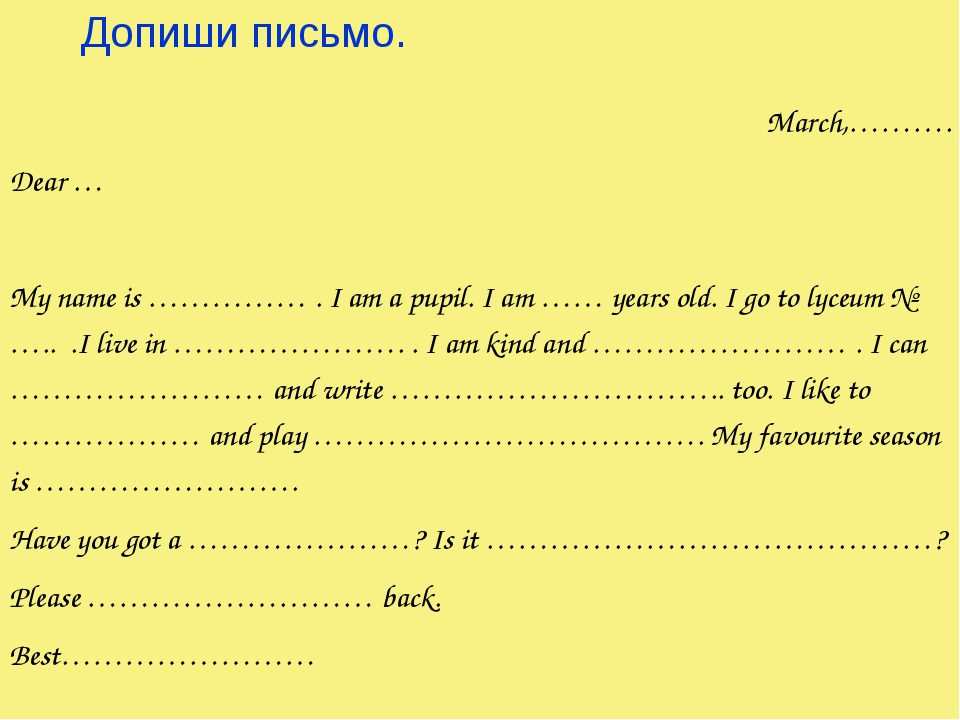 Hometask 
At home write a letter to your friend and tell him about your summer holidays. стр.56, упр.9.